Úvod do rodinné politiky
Harmonizace rodiny a chudoba
Makroúroveň:
nerovnost v sociálních dávkách – zvýhodňování mnohočetných rodin v nájemním bydlení (oficiálně chudých)
Vztah státu k rodinám
Mikroúroveň:
ekonomická aktivita rodičů
věk rodičů (první porod)
vzdělání rodičů
zdravotní stav
vztah k bydlení – vlastní, nájemní městské, nájemní tržní, obchod s chudobou
Stávají stav – senioři a pečující osoby
Potřeby a ….
Změny potřeb:
Péče o děti
Péče o nemocné dítě
Péče o staršího člena rodiny
Kdo převezme tyto úkoly, které tradičně patří k rodině?
Státní (ekonomická) potřeba – zaměstnanost
Politická potřeba rovnoprávnost, kariéra (nebo změna hodnot?)
Jak rozumět sociálnímu státu a sociální práci
Marie Terezie
Josef II
Blahobyt řízený státem,
Charitativní organizace
Sociální není charitativní
Sociální
Společenský, společný
Zaměňovaný za pomoc, charitativní činnost atd.
Sociální dnes:
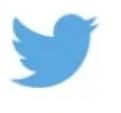 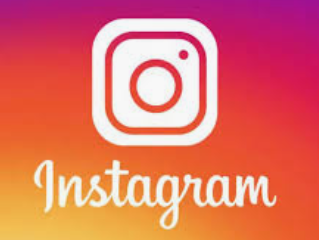 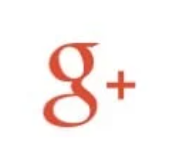 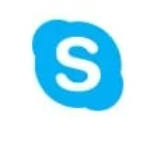 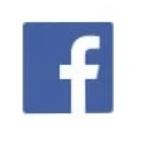 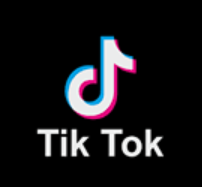 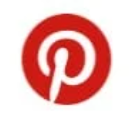 E-Government
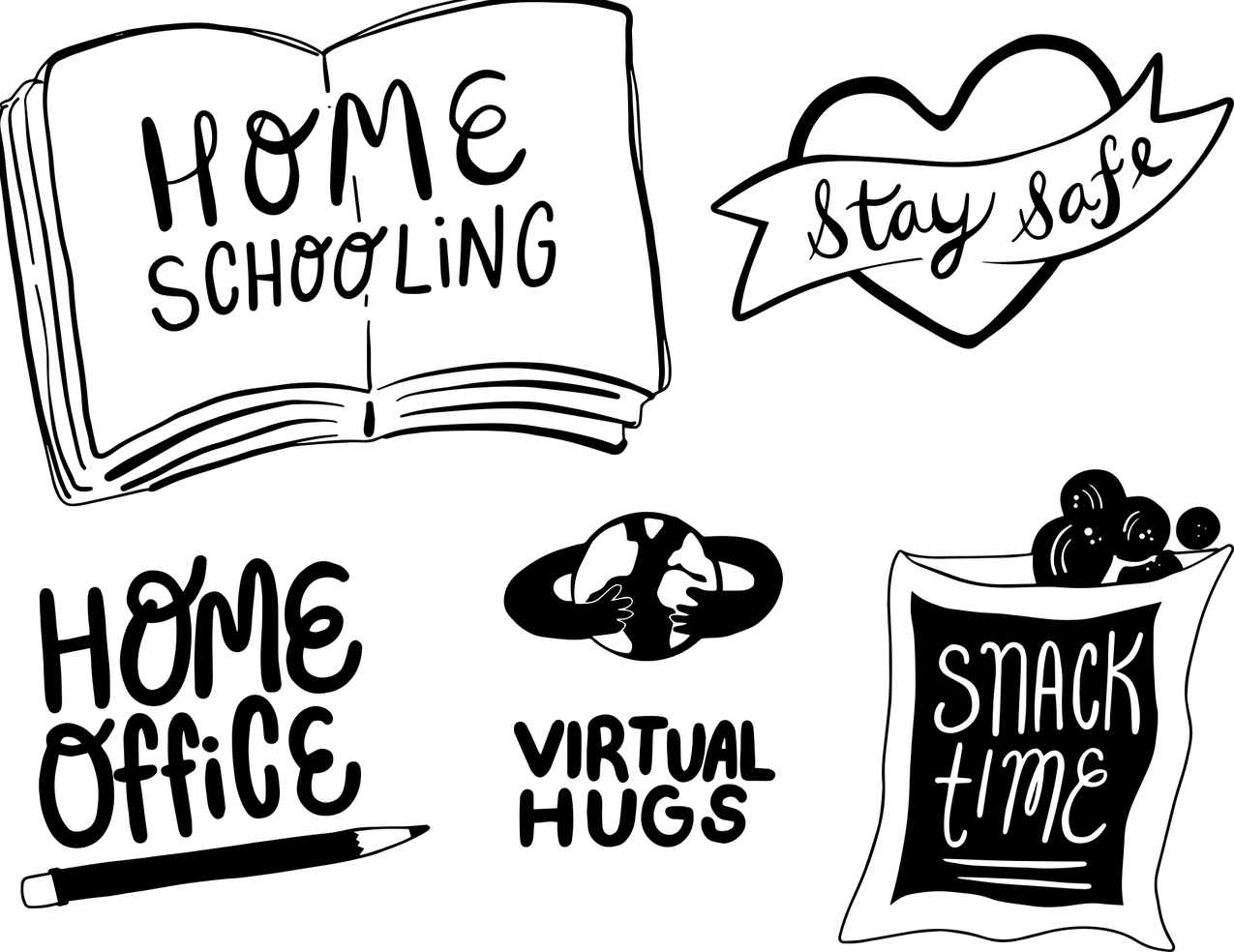 Sociální politika
Má několik politik:
Zdravotní
Vzdělávací
Bytovou
Rodinnou 
Úkol sociální politiky:
Zajistit důstojné podmínky života pro všechny občany
Zdroj:pixabay
Místo sociální práce v sociální politice
Sociální politika (Zdravotní, Vzdělávací, Rodinou, Bytovou)

Sociální práce

Sociální ochrana


Sociální služby -  sociální péče    sociální záchranná síť – sociální dávky
Stát a sociální pracovník
Liberální
Korporativní
Sociálně demokratický


Demokracie
Bezmezná tolerance (anarchie) 
Uniformita (totalita)
Sociální práce – co to je?
Společensko vědní disciplína i praktická činnost
Věda: - popisuje společnost a sociálně-společenské jevy
Praxe: - rozvoj potenciálů občanů 
	     - osobám znevýhodněným pomáhá k důstojnému životu
 
Sociální pracovníci jsou očima a rukama sociálního státu
Sociální pracovník – kdo to je?
SP pracuje s:
s klienty, případně s jejich rodinami
s přirozenými skupinami – např. skupiny mládeže na městském sídlišti
s uměle vytvořenými skupinami – např. školní třídy, lidi v ústavech či ve vězení aj.
s organizacemi, buď řídí činnost organizací poskytující sociální služby, nebo poskytuje supervizi
s místními komunitami, tj. s lidmi žijícími na jednom místě
Právní rámec
Listina základních práv a svobod – pomoci rozvinout potenciál občana, chránit ohrožené skupiny
Antidiskriminační zákon – pozitivní diskriminace, vyrovnávací akce
Zákon o sociálních službách: kdo/co/za jakých podmínek
Sociální poradenství
Služby sociální péče
Služby sociální prevence
Způsob poskytování: - pobytové, ambulantní, terénní
Metody sociální práce
Postupy vázané:
na cílový subjekt (práce s jednotlivcem, skupinou, rodinou, komunitou)
na jeho aktuální situaci (sociální znevýhodnění na začátku života, předvídatelné a nepředvídatelné sociální události)
na relevantní vztahový kontext (vrstevnická skupina, rodina, organizace)
někdy i na systémové vazby (regionální, národní či nadnárodní politika)
Paradigma
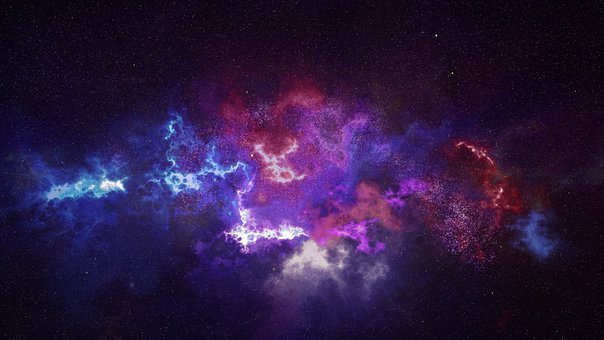 Aktuální stav vědeckého poznání spjatý s danou problematikou


Vědecký – vím jak sociální práce popisuje sociální realitu
Praktický – rozumím, jak se danou teorií pracuje v rámci systému
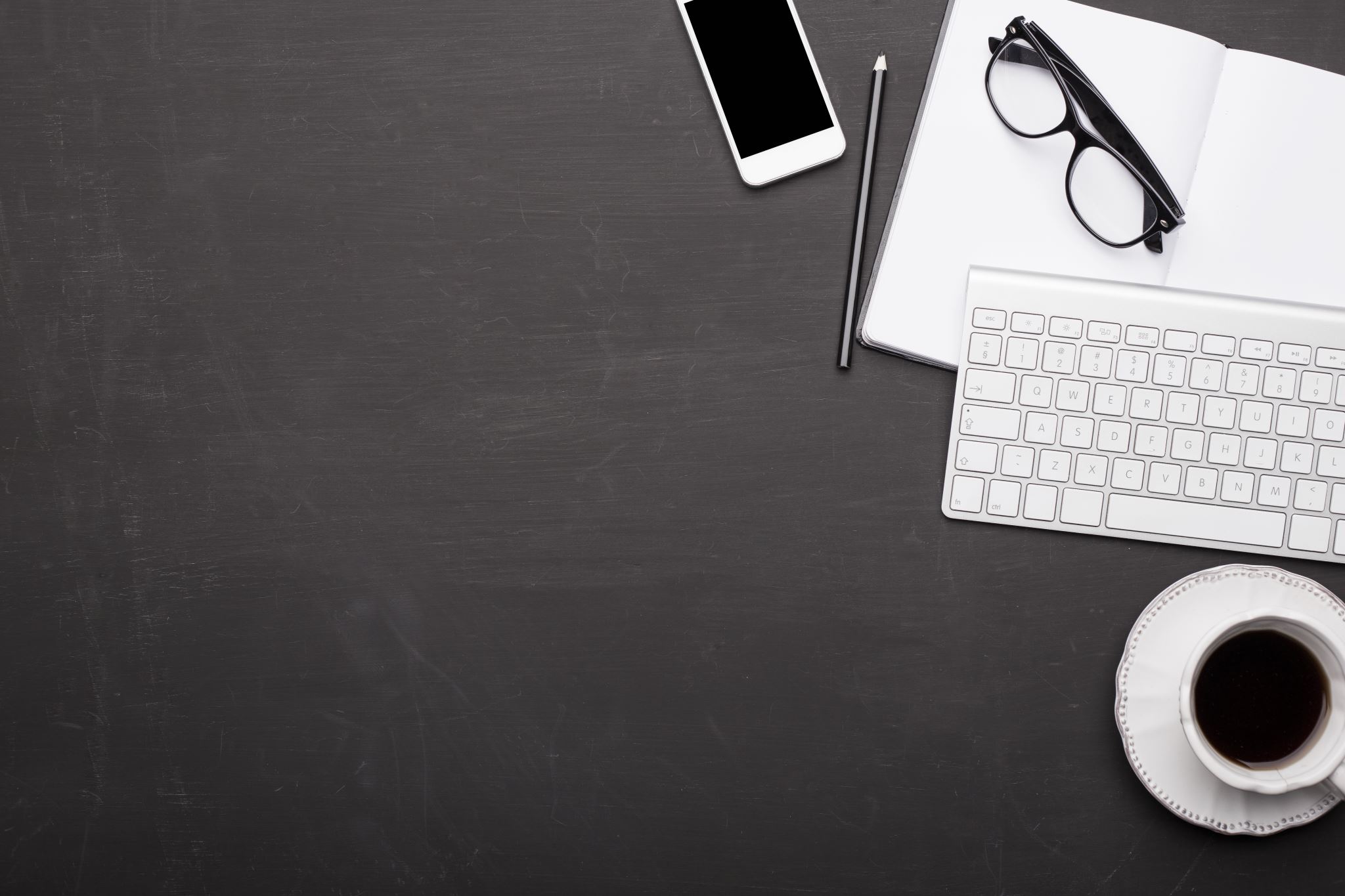 Reflexivně - terapeutické
Práce s traumaty, sebepojetím, převzetí odpovědnosti za svůj život
Výbava pracovníka: znalost psychologie, dovednost vést rozhovor,
Role pracovníka: terapeut, manažer, koordinátor
Oblíbené nástroje: Eriksonovský přístup, KBT, MLM,
Potřeby: čas, soukromí pro rozhovor
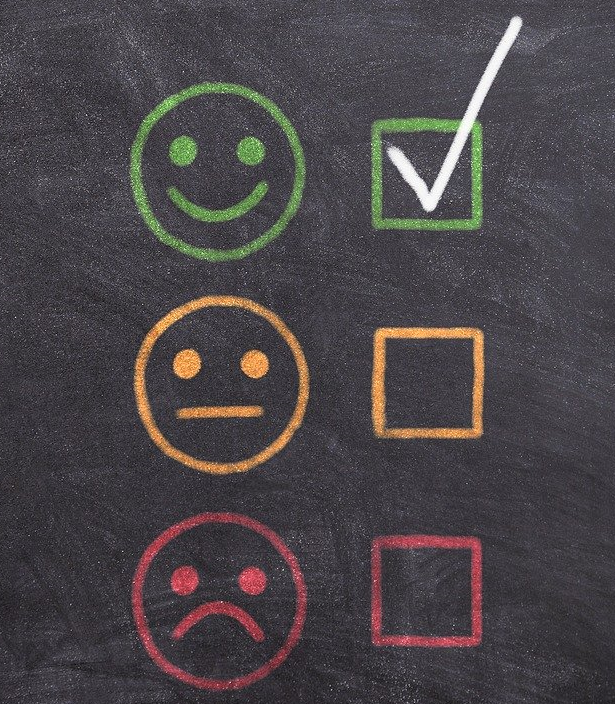 Sociálně - právní pomoc
Toto paradigma je spjato s sociálně záchrannou sítí – práce s životní události klienta/občana.
Výbava pracovníka: znalost sociálního a dávkového systému (sociální záchranné sítě), dovednost vést rozhovor, znalost legislativy, principy krizové komunikace
Role pracovníka: poradce, projekční manažer
Oblíbené nástroje: případová sociální práce (case management), práce s komunitou, práce se systémem
Potřeby: čas, rozhodovací a schvalovací pravomoci,
Reforma společenského prostředí
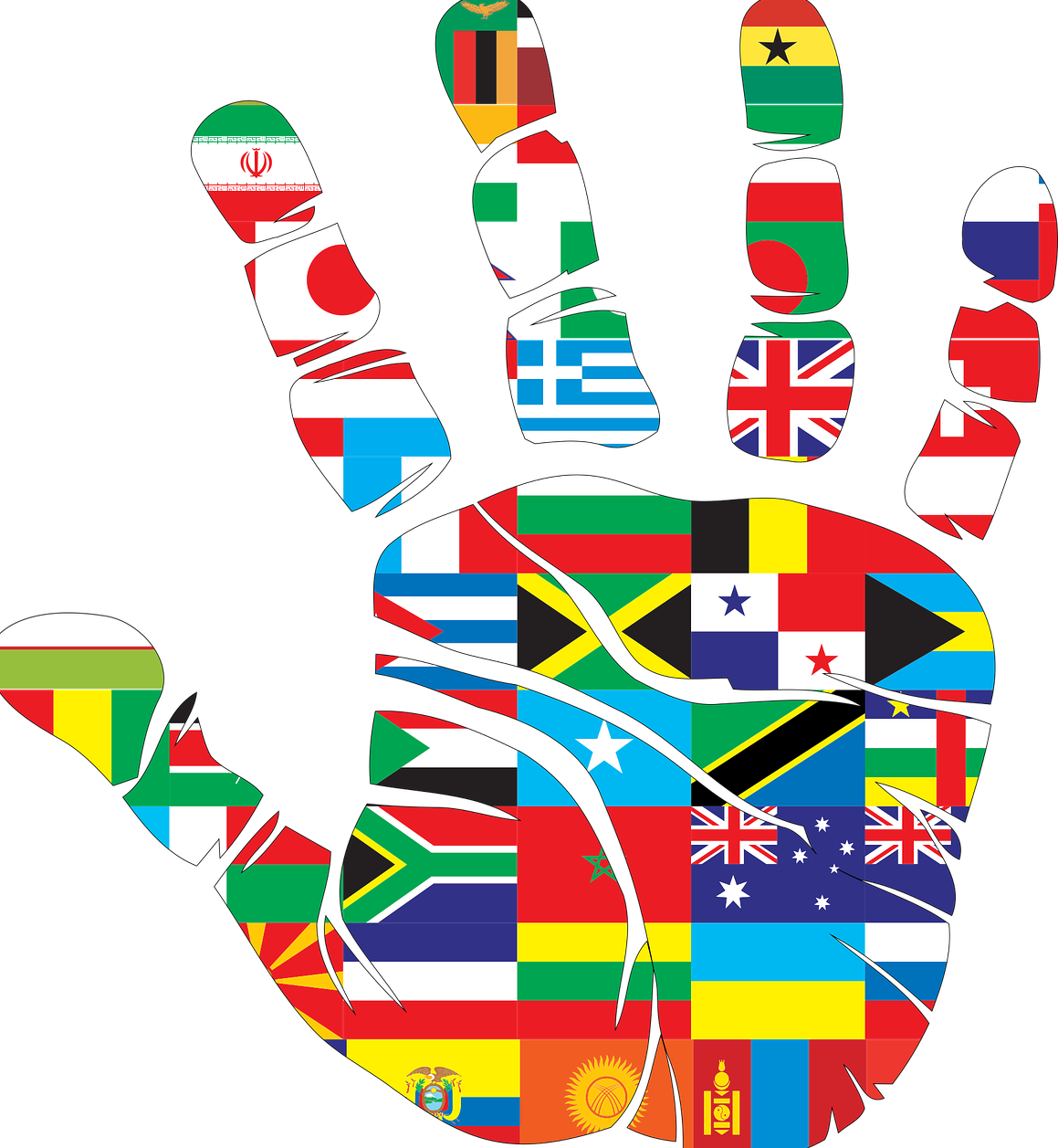 Je založeno na principu, že jedinec získává vliv nad svým životem podporou společenské kooperace. Patří k antiopresivním, feministickým a marxisticky inspirovaným modelům sociální práce. Jejich krajní formy známe z fašistických a komunistických modelů.
Výbava pracovníka: znalost politologie, sociálních systémů různých zemí, analytické myšlení  
Role pracovníka: motivátor k občanské angažovanosti, projektový management, dovednost publikace myšlenek
Oblíbené nástroje: analytické postupy, komunitní plánování, sociální psychologie
Potřeby: čas, možnost aktivní angažovanosti v rámci širší komunity
Vzdělávací
Patří do sféry sociální pedagogiky, jako model prosociální výchovy, rozvoj sociálních dovedností. V některých znacích se překrývá s sociálně terapeutickým paradigmatem.
Výbava pracovníka: znalost pedagogických přístupů, práce s osobami různých věkových skupin, práce se sociální patologií, znalost práce s rodinným systémem
Role pracovníka: vychovatel, terapeut, týmová spolupráce
Oblíbené nástroje: přístupy orientované na rodinné systémy, alternativní pedagogické směry, zážitková pedagogika
Potřeby: čas, specializované prostory, speciální pomůcky, multidisciplinární tým
Jedná se o často opomíjené paradigma – podpora komunity jako celku, vytváření pozitivního vzoru. Utváří se mezi občanskou společnosti, politickou mocí, zaměstnavateli, NGO
Výbava pracovníka: znalost výzkumných metod, 
Role pracovníka: mediátor mezi komunitou a politickou mocí, zapojení občanů do řízení a utváření místní komunity
Oblíbené nástroje: tvorba rozvojových projektů, rozvoj občanské společnosti
Potřeby: multidisciplinární tým, politickou podporu,
Podpora funkční komunity
Kořeny rodinné politiky
V rámci sjednocené Evropy je prvním protokolem – Římská smlouva – z roku 1986, která popisuje a orientuje se na hospodářskou a sociální soudržnost státu tvořících EHS. Tato smlouva se stává startovacím bodem pro oblast zdravotní politiky, ochrany zdraví při práci a ekonomické koheze.
Následuje Maastrichtská dohoda – 1992 – již se píše o evropském sociálním protokolu, který má za úkol udržet stabilní hospodářský rozvoj – jeden z principů rodinné politiky. Bez něj nemůže rodinná politika fungovat ve své vlastní podstatě. 
Dalším významným prvkem je Amsterdamská smlouva – 1997, která významně posiluje oblast zaměstnanosti, sociální oblast, životní prostředí a veřejné zdraví.
Cíle rodinné politiky EU
Podpora zrovnoprávnění mužů a žen
Boj s diskriminací kvůli pohlaví
Stejná možnost uplatnění na trhu práce pro muže i ženy a rovné zacházení na pracovišti
Stejné odměny pro muže a ženy
Dále koordinace sociálních dávek (týká se i dávek pro rodinu)
Justiční spolupráce (přeshraniční právní otázky ohledně rodiny)
slaďování pracovních a rodičovských rolí – podpora v mateřství a rodičovství, institucionální péče o velmi malé děti, zkrácené úvazky, nové typy pracovních smluv, home-office
boj proti sociálnímu vyloučení a chudobě rodin s dětmi
podpora mezigenerační solidarity a rozvoj pečovatelské kapacity v rodinách – snižování počtu dětí, stěhovaní za prací, snižuje pečovatelské kapacity v rodinách
Aktivity EU
Shromažďování informací (Evropská aliance pro rodiny 2007)
Impulzy pro harmonizaci národních právních systémů a pro koordinaci národních legislativ (Doporučení Rady ohledně péče o dítě 1992)
Finanční podpora konkrétních projektů rodinné politiky (členské státy plánují, že v průběžném období podpory 2007-2013 vydají na opatření k podpoře zaměstnanosti žen a lepší slučitelnosti profesního a rodinného života celkem více než 2,6 miliardy eur. A více než 555 milionů eur má být použito na zlepšení péče o děti
Vypracování závazných norem týkajících se rodinné politiky nebo s účinkem na rodinnou politiku (Směrnice o rovném zacházení 1975, Směrnice o lidských právech 1992, Směrnice o rodičovské dovolené 1996)
Rodinná politika v ČR
Historie – 1918 – 1948 – rozvoj spolkové činnosti, 
1938 – 1945 – sběrné tábory
1948 – 1989 – ideologizovaná péče, zákon č.55/1956 převedl sociální pomoc a sociální péči na stát. 
Teprve 1994 začínají konference o rovné postavení osob s postižením,
Cíle rodinné politiky
„V zásadě je hlavním cílem rodinné politiky v moderních státech zmírňování narůstajících nákladů rodin při opatrování mladé generace realizací principů především sociální solidarity, principu sociální spravedlnosti a principu sociální garance“
Modely rodinné politiky
model, který se na rodinu dívá jako na celek a jeho hlavním cílem je podporovat rodinu tak, aby byly zajištěny její základní funkce a aby byla stabilní,
model, který se dívá na každého člena rodiny zvlášť a cílem je uspokojovat jeho práva a potřeby, protože to se pak odráží v kvalitě a stabilitě rodiny jako takové.
MPSV 2008
snahu o odstranění překážek a zajištění vhodného prostředí pro její rozvoj a zdárné fungování:
odstraňování překážek pro podporu stability rodin
vytváření vhodných podmínek pro rodiny a jejich globální podpora
zajišťuje, aby s celá společnost uvědomovala, že rodina je největší hodnotou
snaží se zajistit vzájemnou odpovědnost všech členů rodiny
Vést mladé lidi k uzavírání manželství a podpora ohrožených rodin.
MPSV 2017
pracuje v rámci rodinné politiky s rodinami, kde rodiče mají stálou práci. 
rodiny v ohrožení - pro tyto rodiny máme několik další politik, které jsou zaměřeny přímo na podporu ohrožených rodin.
Subjekty rodinné politiky
Stát a jeho orgány – je hlavním realizátorem rodinné politiky a vytváří její základní právní rámec a koncepci. Nynější koncepce se snaží vytvořit příznivější podmínky pro rodinu a zároveň respektující jednotlivé zájmy a potřeby jejich členů.
Kraj, obec – regionální rodinná politika – tyto korporace podporují vznik rodin, jejich zachování, funkčnost, kvalitu a příznivé podmínky. Umožňují občanům svobodně realizovat životní strategie v naplňování profesních a rodičovských plánů. Cílem rodičovství je vychovávat mladé lidi k partnerství, manželství a rodičovství. 
Zaměstnavatelé – ručí za opatření stanovené státem a jeho orgány, kterými jsou bezpečnost práce, pracovní doba, odměňování a smluvní vztahy k zaměstnancům. 
Odborové organizace – chrání zájmy svých členů v zaměstnání i v sociální oblasti při kolektivním vyjednávání a odměňování zaměstnanců. 
Občanské iniciativy, dobročinné organizace, charitativní instituce – jejich posláním je uspokojení veřejného zájmu. Sociální politika je zde založena na nenucené solidaritě a plní funkci tam, kde stát nemůže zasahovat. 
Církve – činnost duchovní služby je spojena s charitativní péčí. Jejich role je také významná v oblasti mravní, v péči o zdraví, o handicapované obyvatelstvo, v oblasti výchovné a vzdělávací.
Stát a rodina
Ochrana státem – rodinu vymezuje stát jen v zákoně o státní sociální podpoře. Ochrana státem je především orientovaná na právo svobodné volby partnera při založení rodiny. 

Podpora státem – od těhotenství – školství – diskriminační příplatek k důchodu.
Trendy k řešení
Nízká porodnost
Stárnutí populace
Změna struktury rodin
Ženy jsou vzdělanější
Různá zaměstnanost dle pohlaví a věku
Ohrožení rodin s malými dětmi chudobou
Rodina a její proměny
Vztahy
Moderní technologie
Vzdělanost dětí
Co je tedy rodina?
Čím je definovaná?
Rodinný cyklus
Sendvičová generace
Potřebují být zastupitelní a mít větší mobilitu.
Potřebují mít prostor a sílu na vytváření a udržování kvalitních vztahů s partnerem a dětmi.
Potřebují vědět, kam se obrátit na pomoc.
Potřeby a sendvičová generace
Změny potřeb:
Péče o děti
Péče o nemocné dítě
Péče o staršího člena rodiny
Kdo převezme tyto úkoly, které tradičně patří k rodině?
Státní (ekonomická) potřeba – zaměstnanost
Politická potřeba rovnoprávnost, kariéra (nebo změna hodnot?)
Harmonizace práce a rodiny
- Proměny výdělečné činnosti:
Flexibilní pracovní smlouvy
Dělené úvazky
Sdílená pracovní místa
Home-office
- Proměny přístupu k institucionalizované péči o děti:
Opětovný rozvoj jeslí
Dětské skupiny
Povinné předškolní vzdělávání
Firemní školky
Harmonizace práce a rodiny
- Rozvoj sociálních služeb v domácím prostředí klienta a jejich preference:
Domácí péče
Home-care
Mobilní hospice
- Bytová politika:
Startovací byty
Obecní byty s regulovaným nájemným
Podpora mladých rodin
Výstavba bytů – podpora občanů nebo developerů
Harmonizace rodiny a chudoba
Makroúroveň:
nerovnost v sociálních dávkách – zvýhodňování mnohočetných rodin v nájemním bydlení (oficiálně chudých)
Mikroúroveň:
ekonomická aktivita rodičů
věk rodičů (první porod)
vzdělání rodičů
zdravotní stav
vztah k bydlení – vlastní, nájemní městské, nájemní tržní, obchod s chudobou
Prvky rodinné politiky